Presentation Title
Speaker Name, Title, Organisation
@ Speaker twitter handle
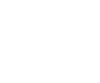 @ Speaker twitter handle
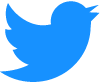 @ Speaker twitter handle
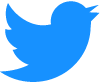 THANK YOU
Speaker Name, Title, Organisation
@ Speaker twitter handle
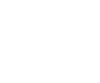